Kotihoidon hoitotyön teemapäivä
1-2 kertaa vuodessa RAI-tulosten tultua

Kotihoidon yksiköt järjestävät vuorotellen

Kotihoidon RAI-yhdyshenkilökokous päättää teemat
Linjausten ja painopisteiden esittely
Hyvät käytännöt ja ideat
Ennakkotehtävä

Osallistujat: 
RAI-osaajat
RAI-yhdyshenkilöt
Vastaavat sairaanhoitajat
Kotihoidon lääkärit
Laatusuunnittelijat
Kotihoidon esihenkilöt
Kotihoidon päälliköt
Kotihoidon johtaja
Kotihoidon terapeutit
Kotihoidon hoitotyön teemapäivä 1.2.2023
Ohjelma

13.00-13.1   Tervetuloa Helena Venetvaara
13:10-13:45  Keskeiset RAI-tulokset ja suunnitellut painopisteet  	      kuluvalla kaudella 	
                      Kirsi Pentikäinen ja Suvi Kan       
13:45-14:15  Kivun arviointi ja seuranta, mittarit ja havainnot
                      Vastaava Sairaanhoitaja
14.15-14.30  Tauko
15.30-15.00  Kipulääkitys ja siinä 
                     huomioitavat asiat . 
                                   Kotihoidon lääkäri
15.00-15.15  Suutarilan kotihoidon hyvät
	     käytännöt hoitaa kipua	.         
                                      Sairaanhoitaja ja RAI-vastaava 
15.15-15.30  Keskustelua ja loppusanat
        Helena Venetvaara
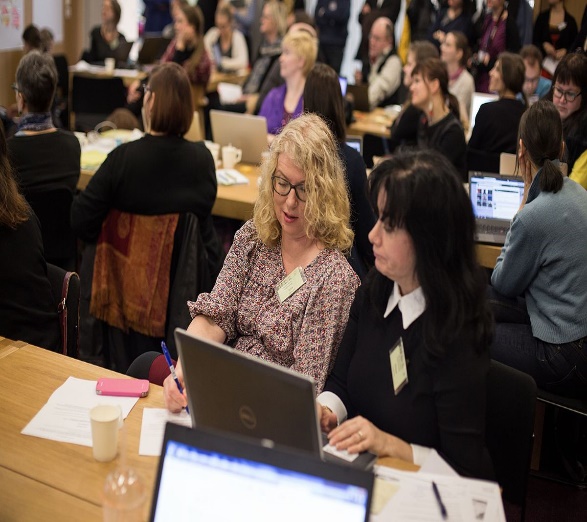 1